Ozymandias
BY  SHELLEY
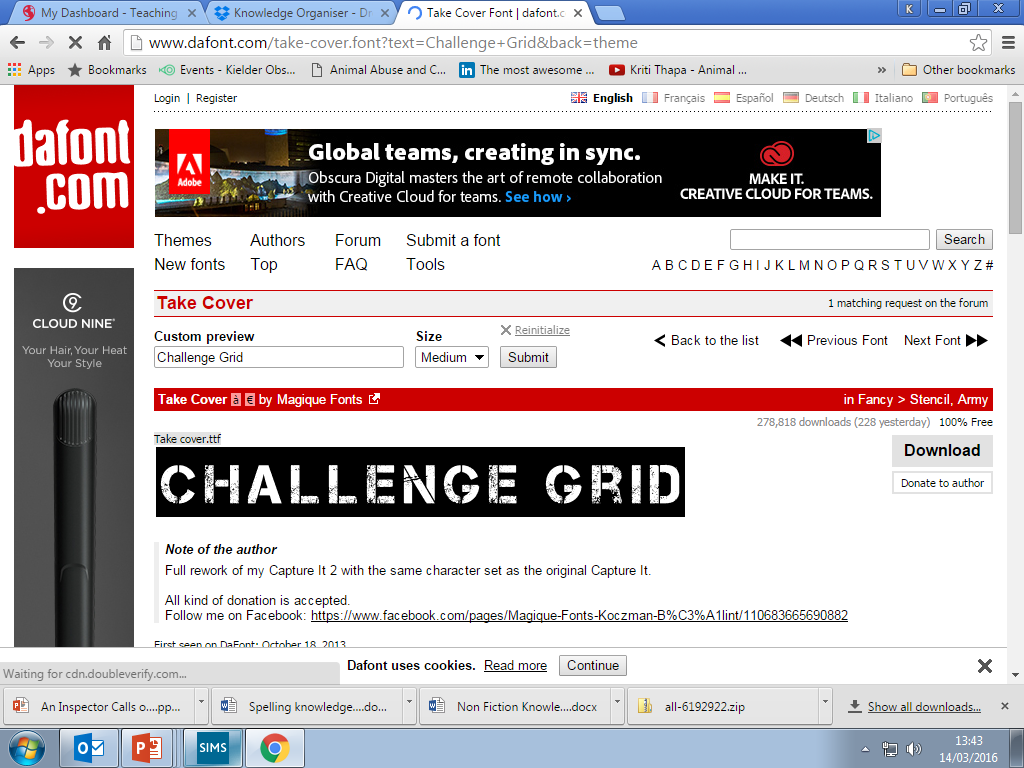 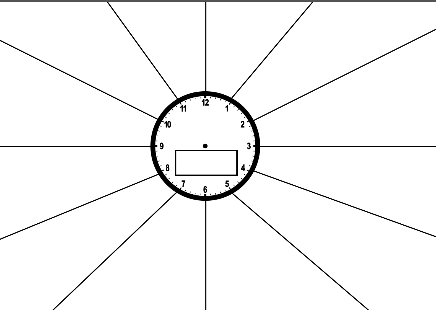 London by William Blake
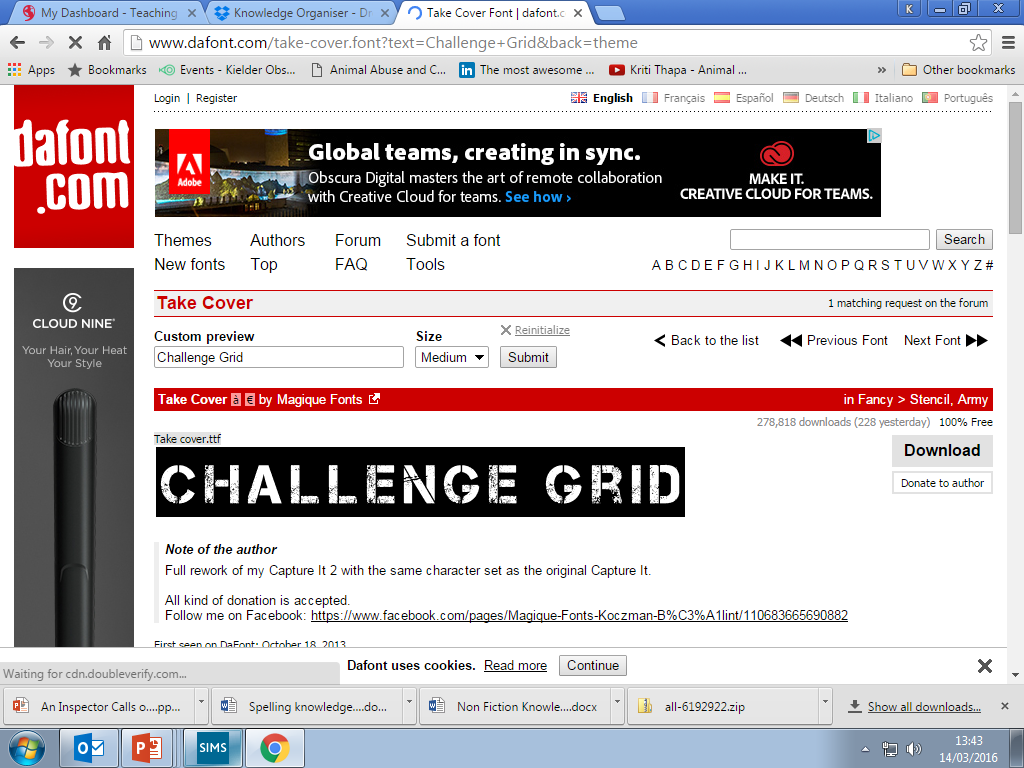 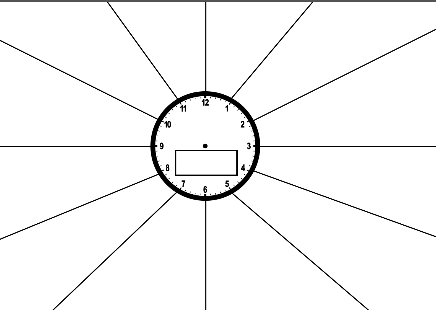 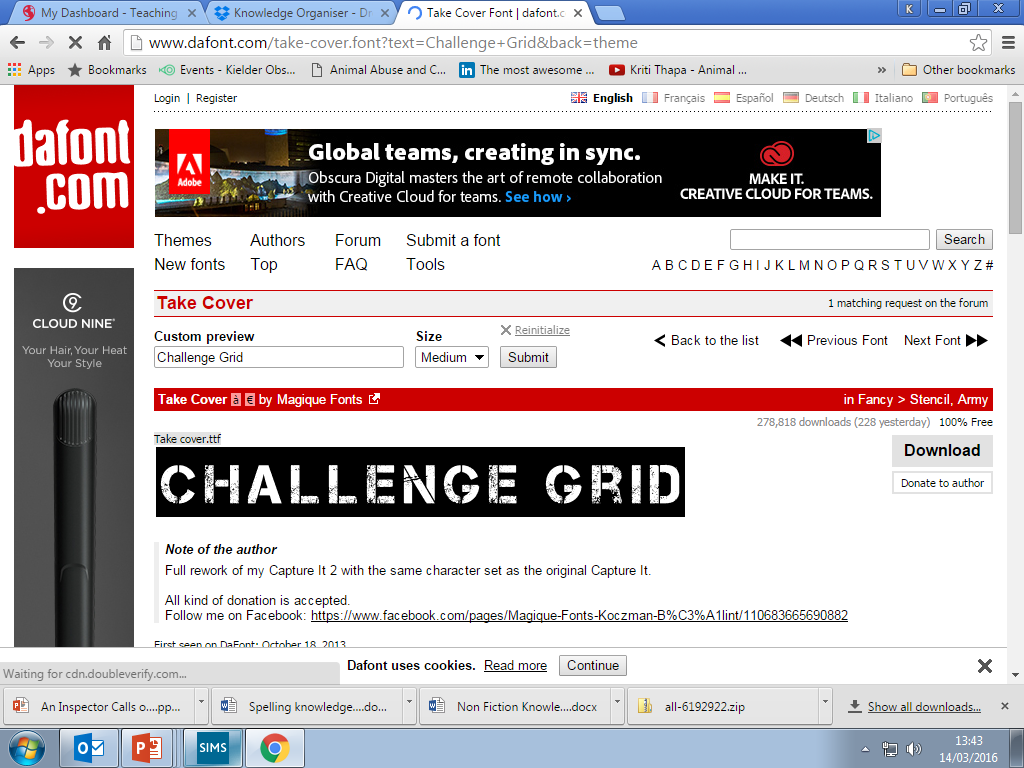 Extract from, The Prelude by William Wordsworth
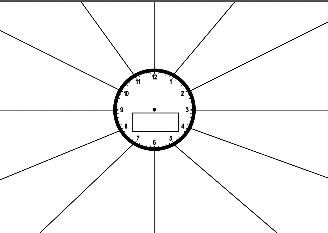 My Last Duchess by Robert Browning
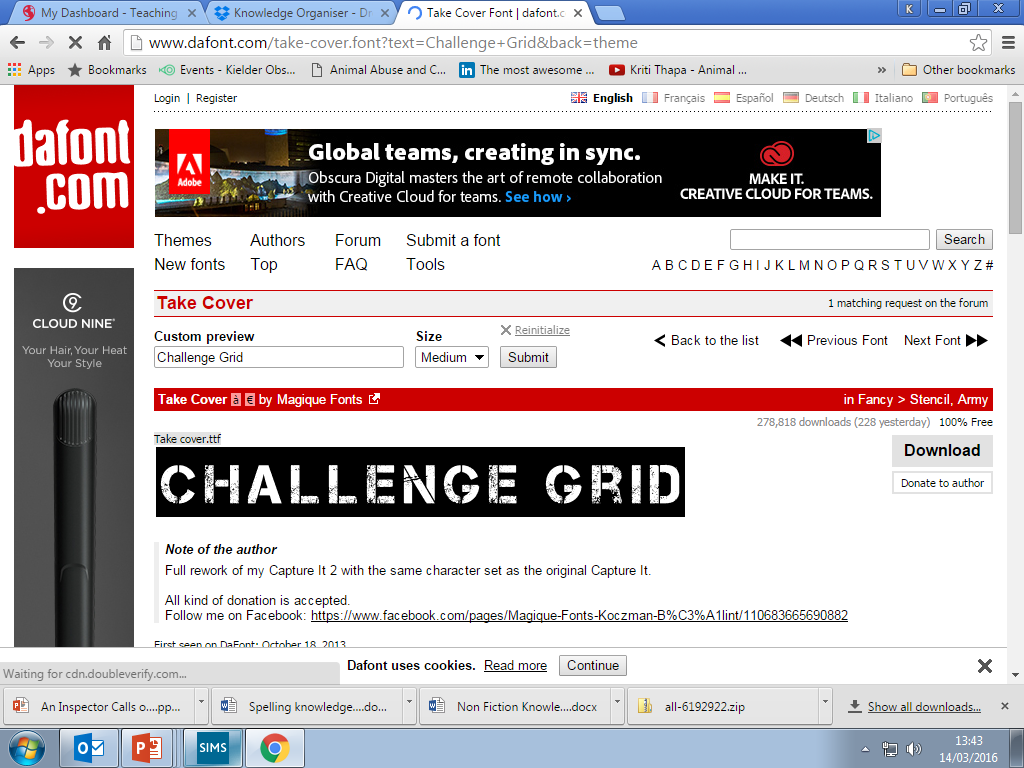 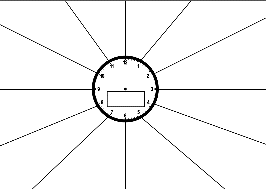 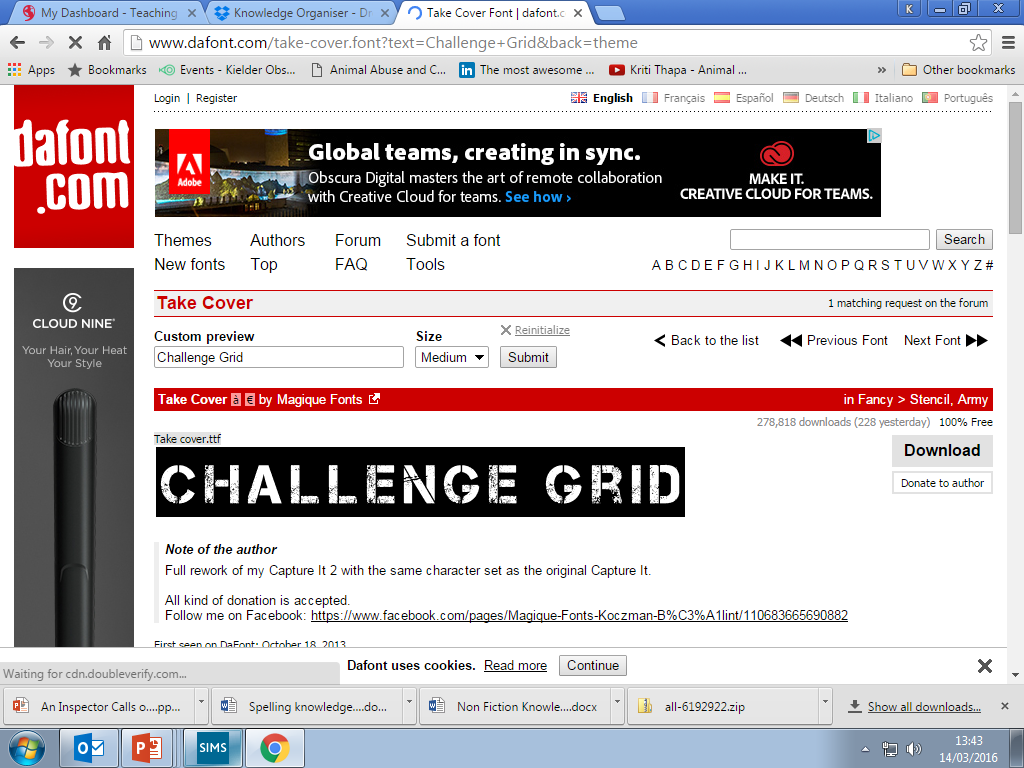 The Charge of the Light Brigade by Tennyson
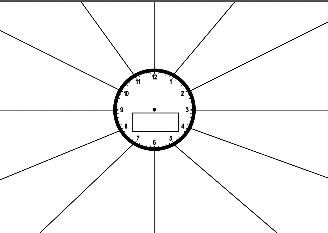 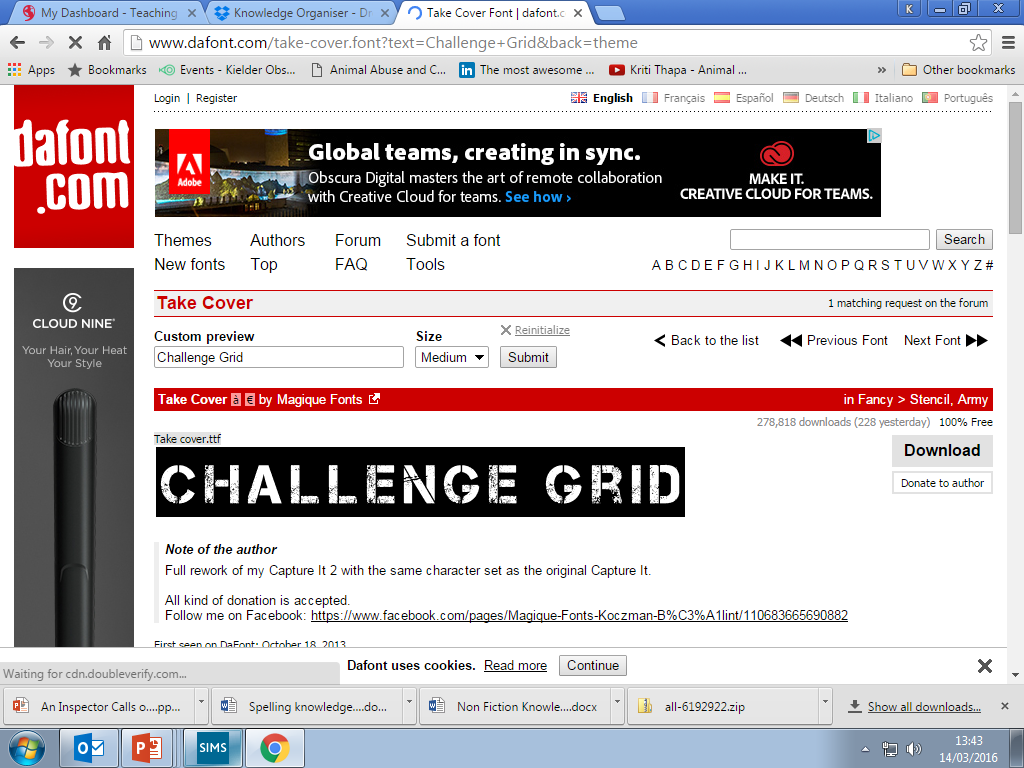 Exposure by Wilfred Owen
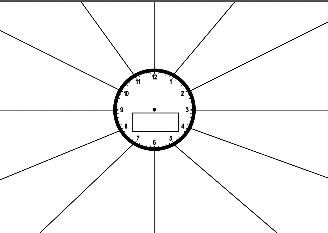 Storm on the Island by Seamus Heaney
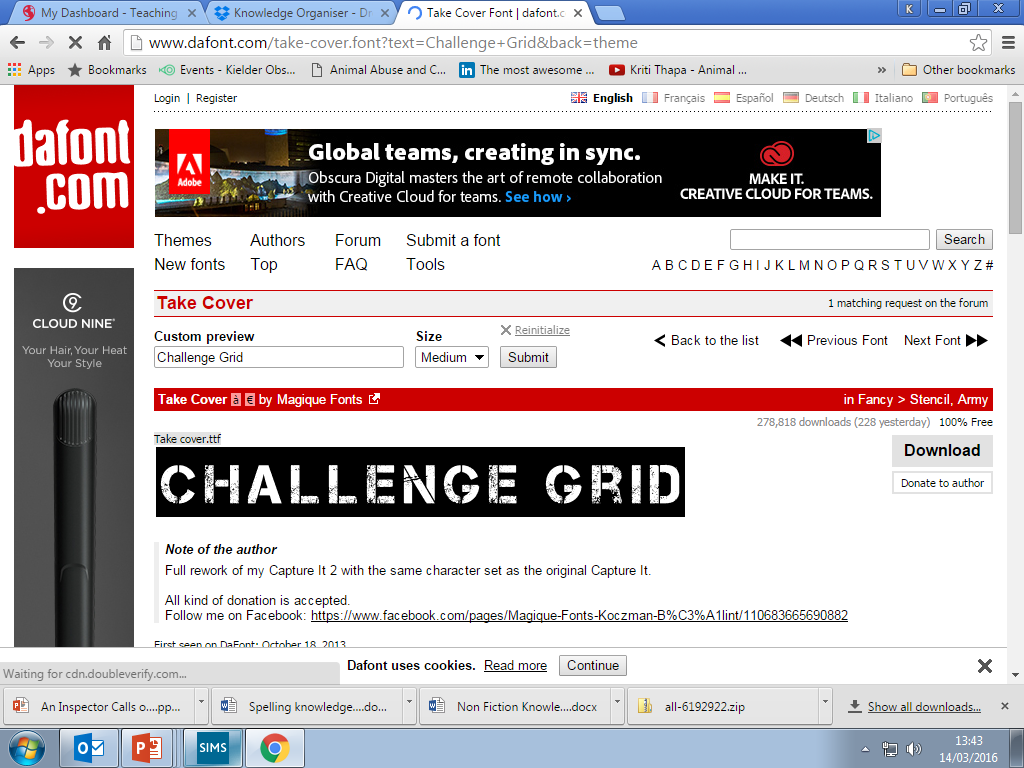 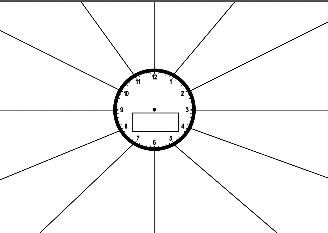 Bayonet Charge by Ted Hughes
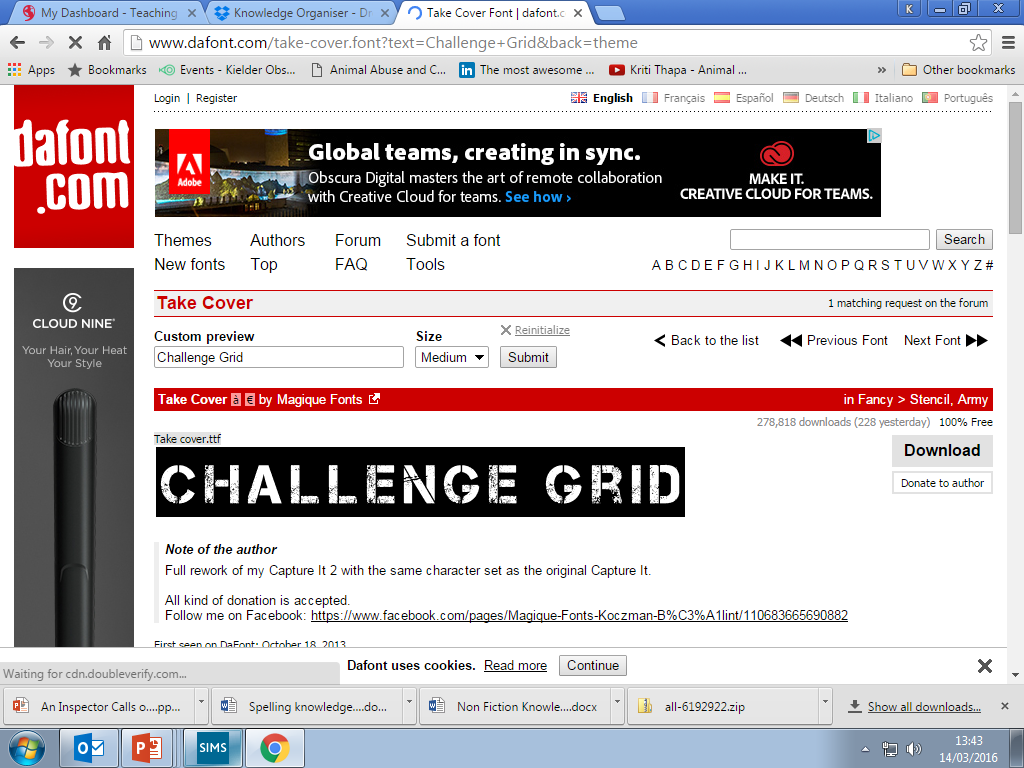 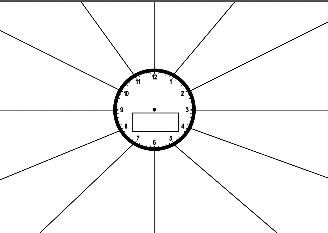 Remains by Simon Armitage
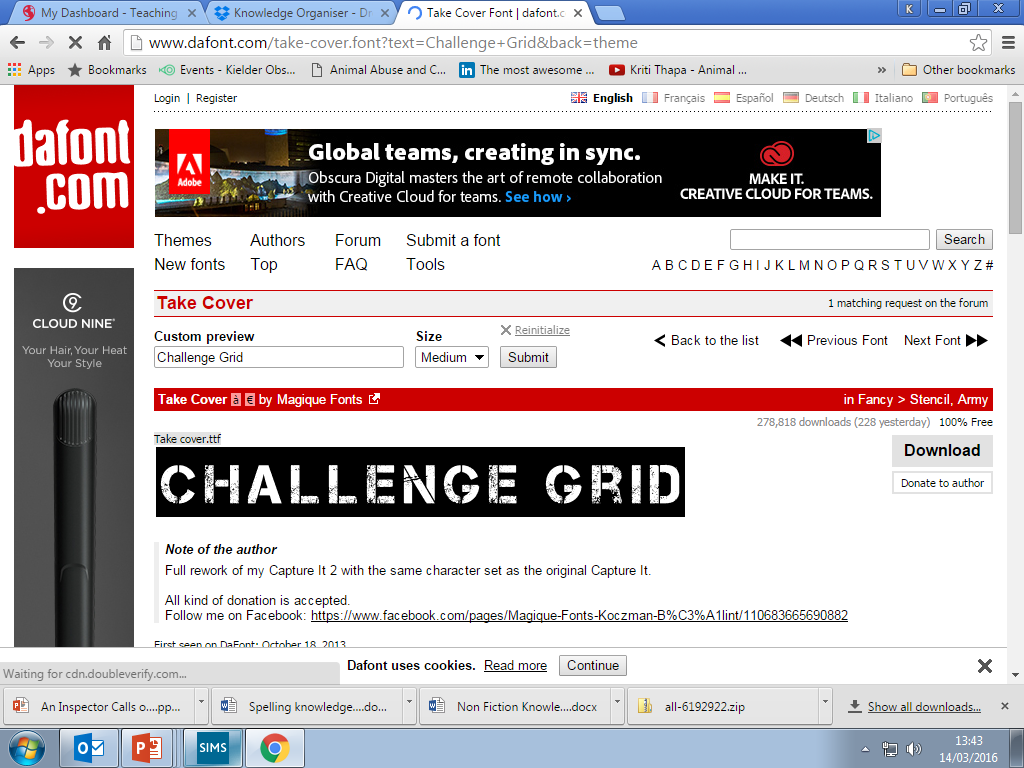 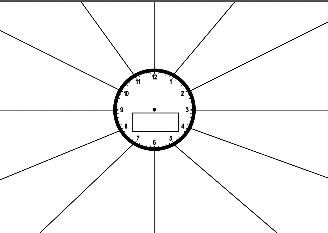 Poppies by Jane Weir
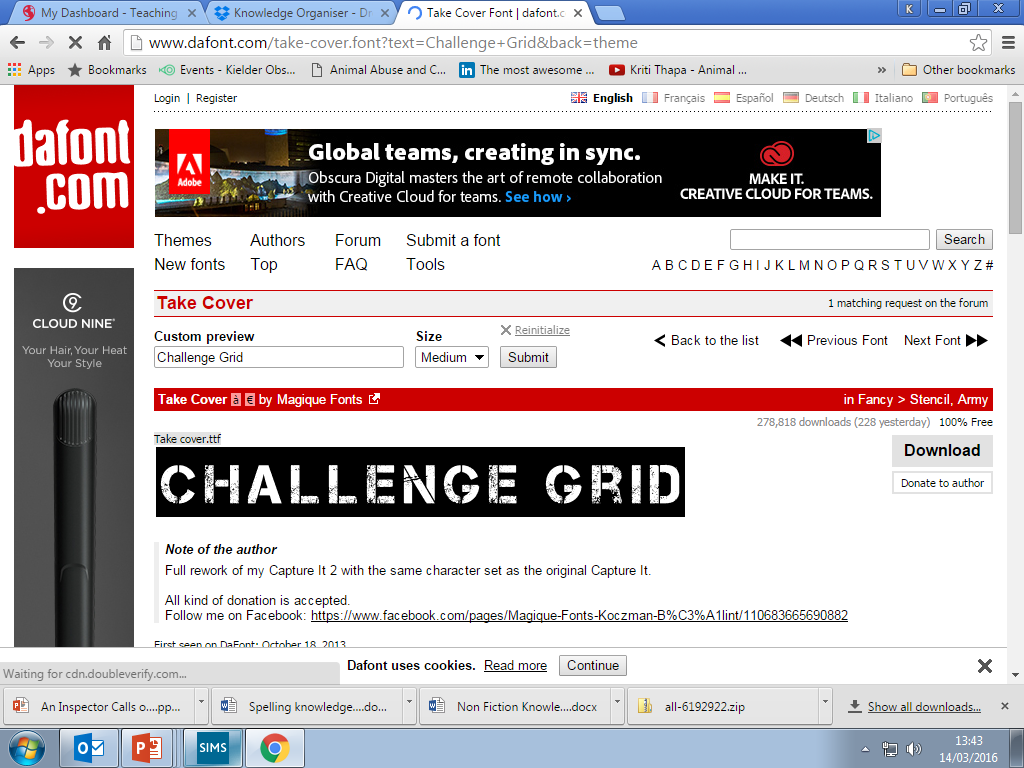 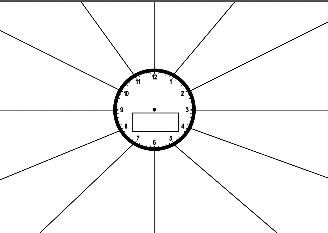 War Photographer by Carol Ann Duffy
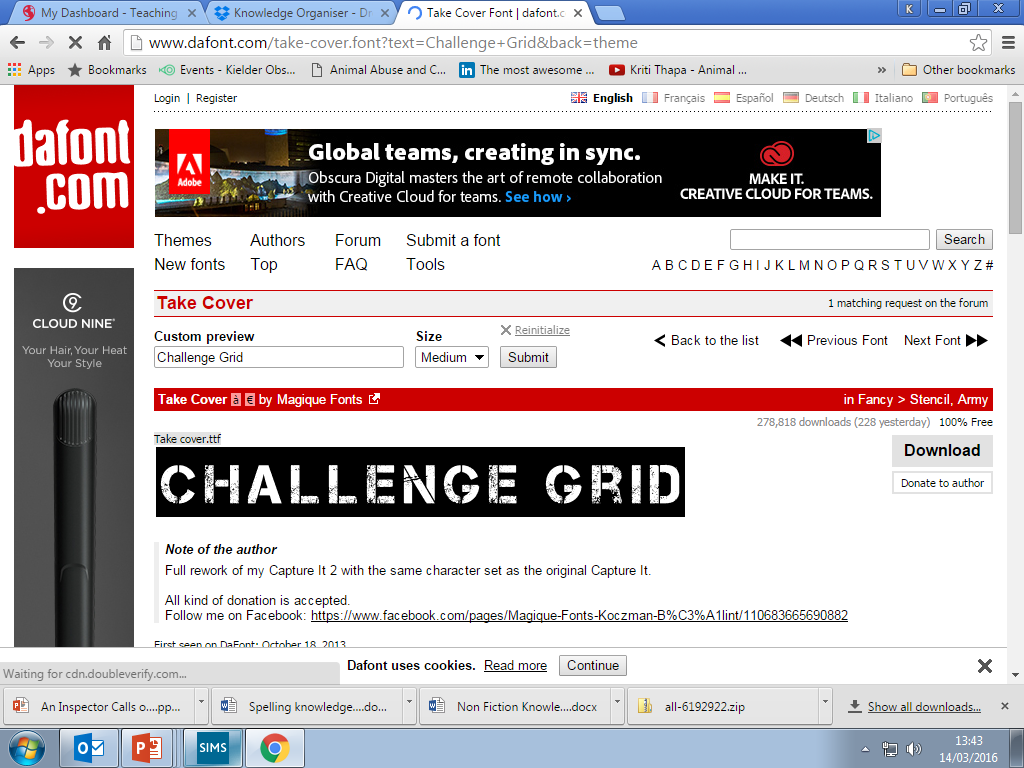 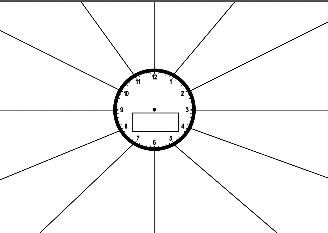 Tissue by Imitiaz Dharker
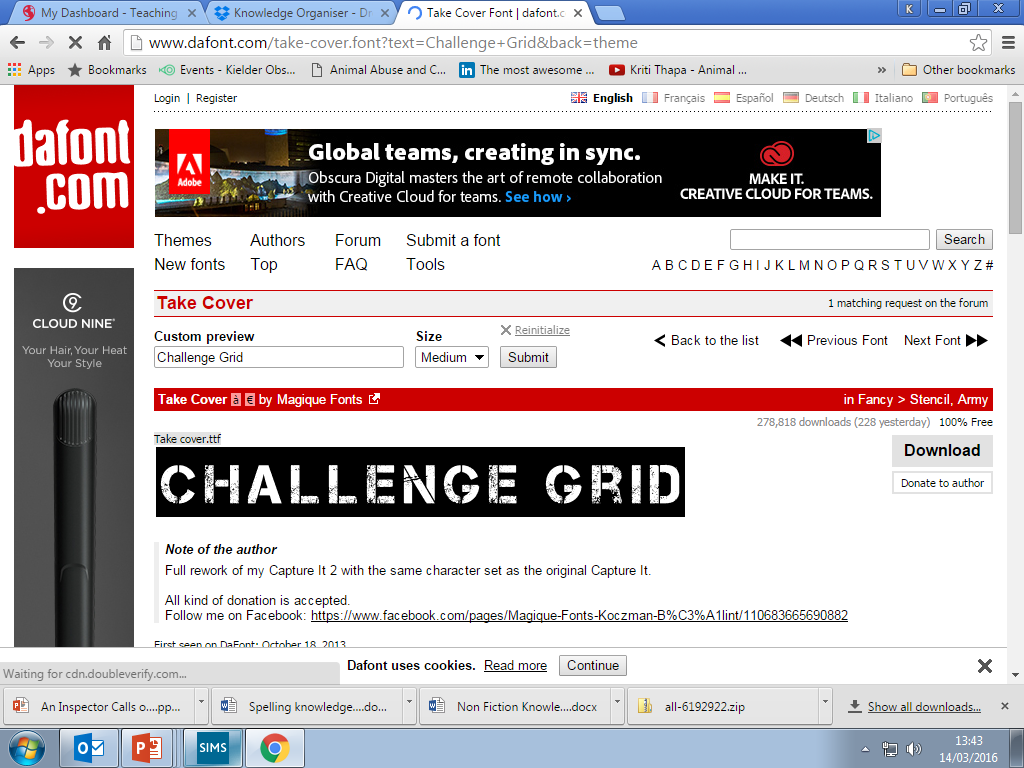 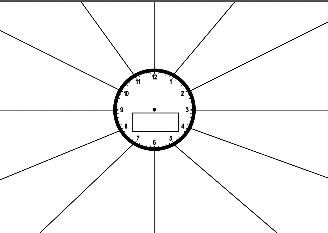 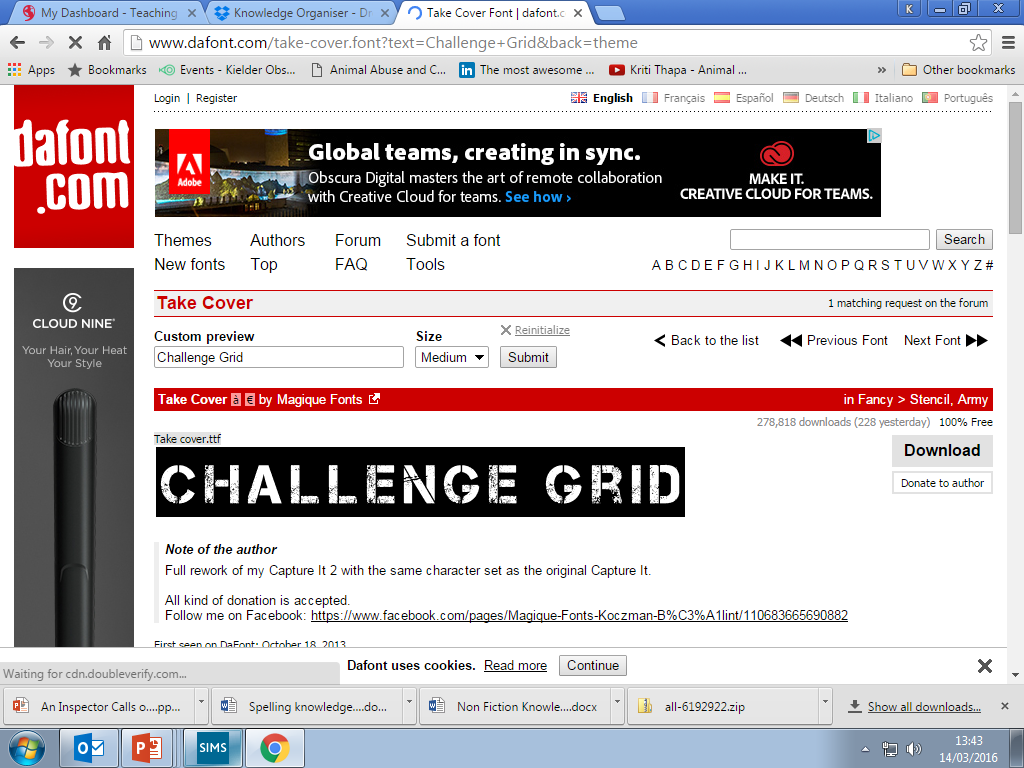 The Emigrée by Carol Rumens
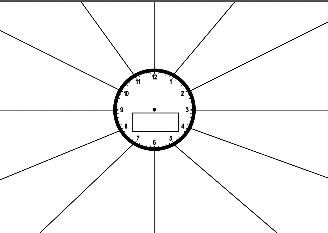 Checking Out Me History 
by John Agard
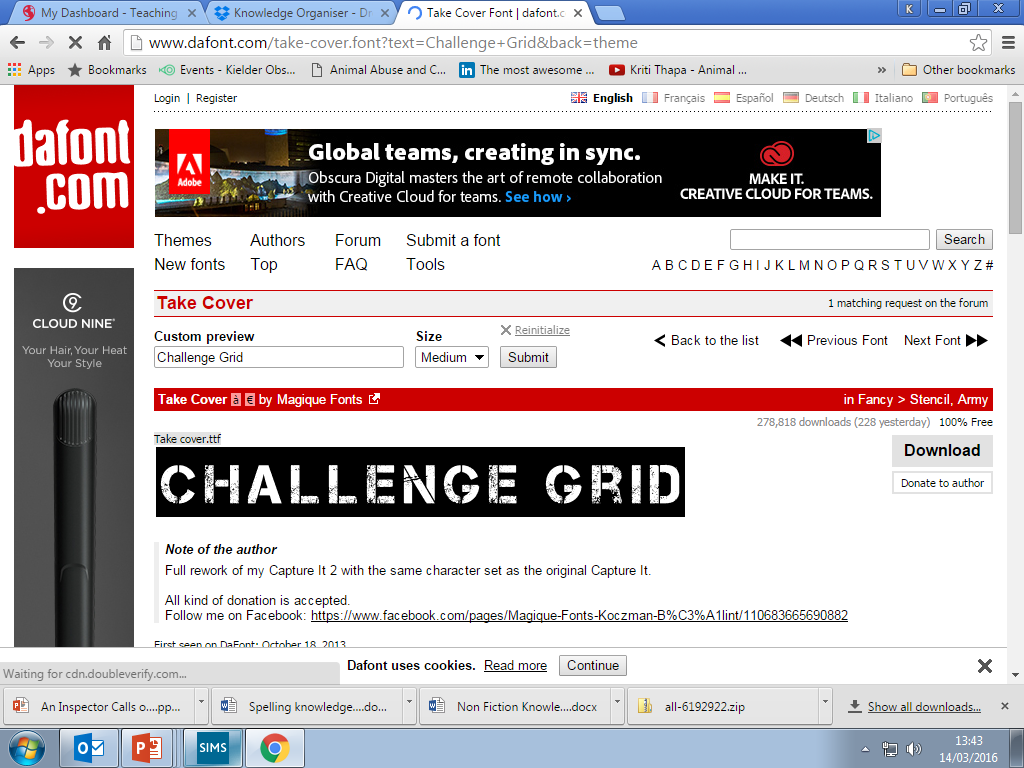 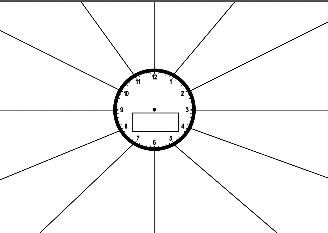 Kamikaze by Beatrice Garland
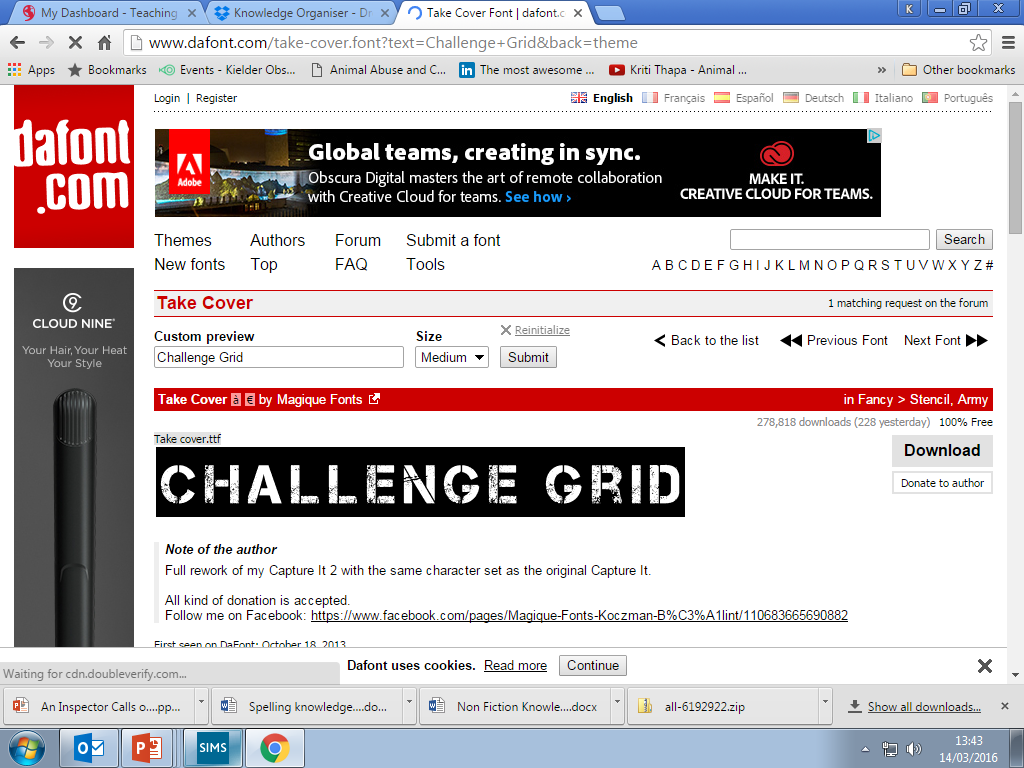 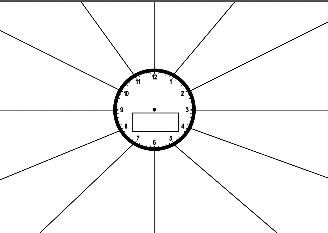